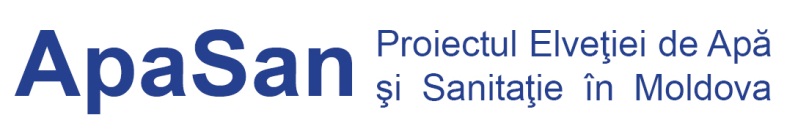 Proiecte, sisteme sau servicii de alimentare cu apă şi sanitație
022 212 053, 060100316 corina.andronic@apasan.md
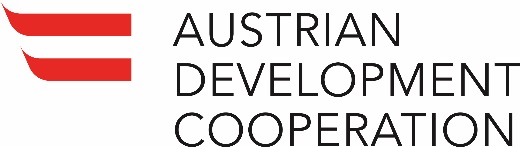 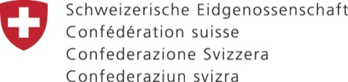 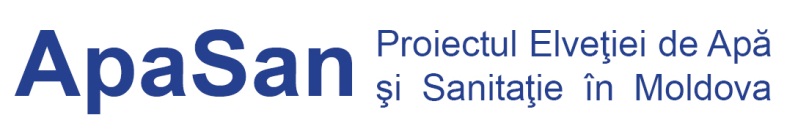 Concept bun = sistem durabil
Ce se vrea 
Cum se va obține 
Cine este implicat (si cu ce anume)
Cine va opera sistemul si va presta serviciul 
Care sunt condițiile prestării serviciului 
Care este angajamentul clientului
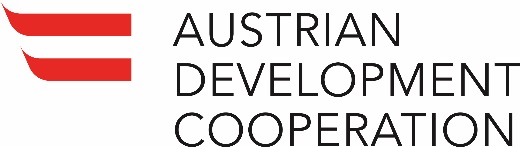 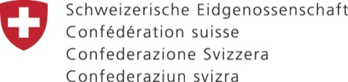 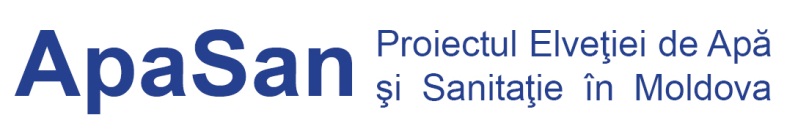 Criterii minime pentru proiecte (Experienta ApaSan)
Calitatea apei – este demonstrat că apa întrunește normele de calitate sau este identificată tehnologia de tratare a apei 
Contribuția beneficiarilor direcți – min 2000 MDL per gospodărie
Operator şi gestiune – este identificată forma de gestiune a sistemului şi operatorul ce va presta serviciul 
Abordare integrata apa/ sanitație – elaborarea soluțiilor pentru implementare consecutivă
Inovații manageriale şi tehnologice  (operatori regionali, sisteme de tratare) 
Compatibilitatea cu Strategiile naționale şi regionale din domeniu
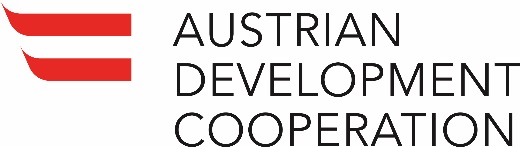 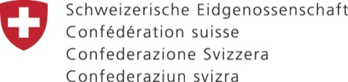 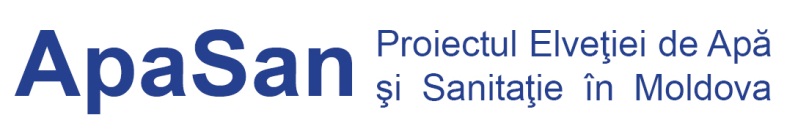 Serviciul public sau structura funcționala şi dinamica?
Proprietar 
Infrastructura 
Operator 
Client 
Reguli de joc 
Venituri si cheltuieli 
întreținere
Investiții 
……..
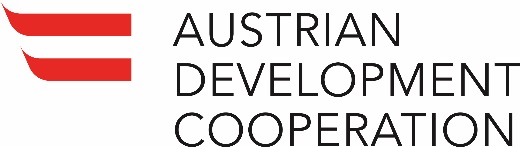 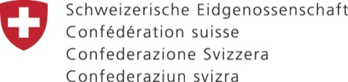